LA CHIRURGIA ROBOTICA NELLE URGENZE DOPO CHIRURGIA BARIATRICA
Carlo Nagliati
SS Obesity unit, gorizia
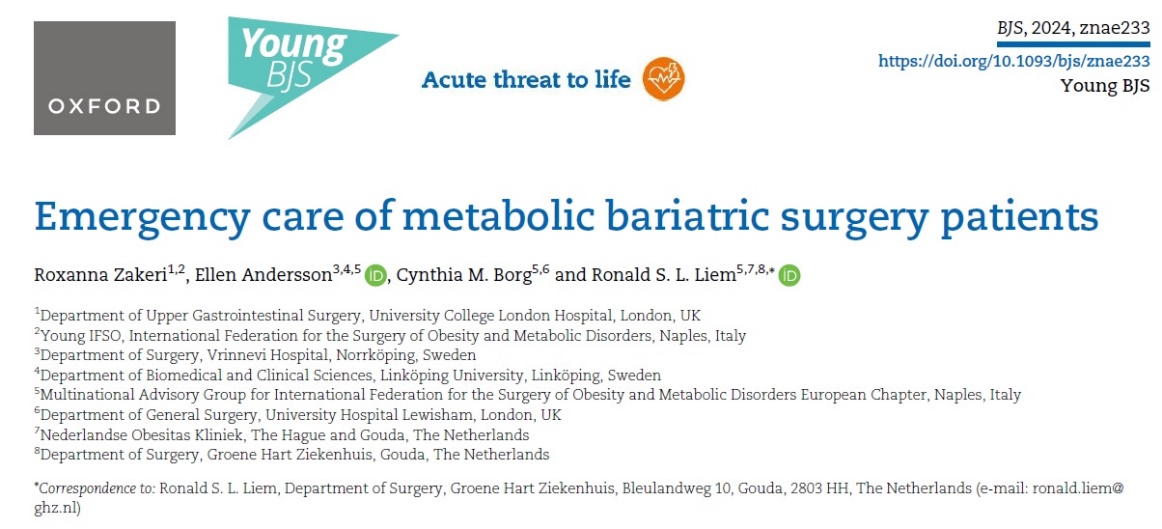 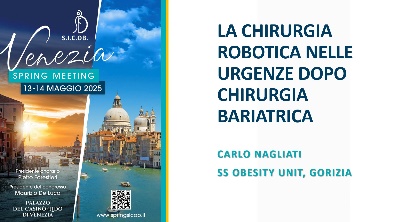 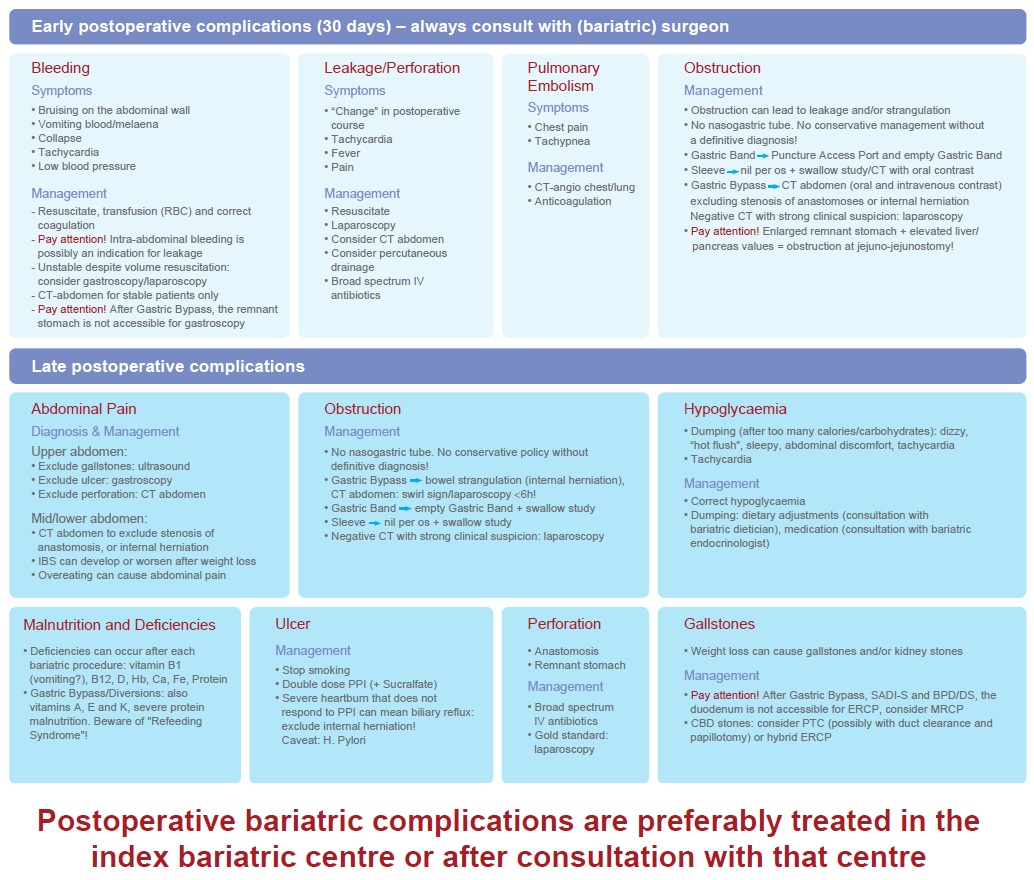 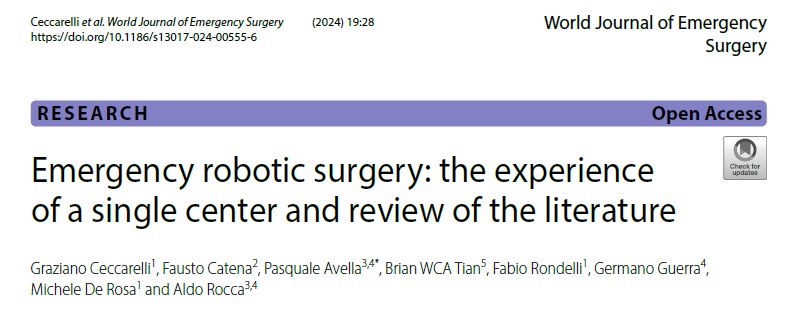 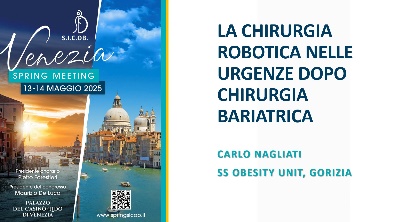 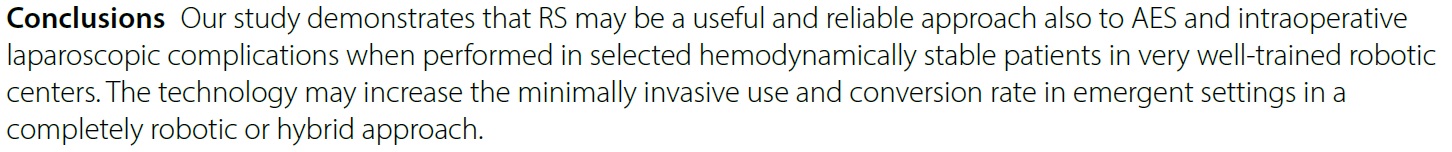 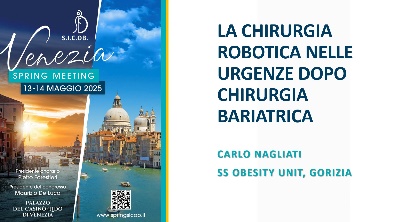 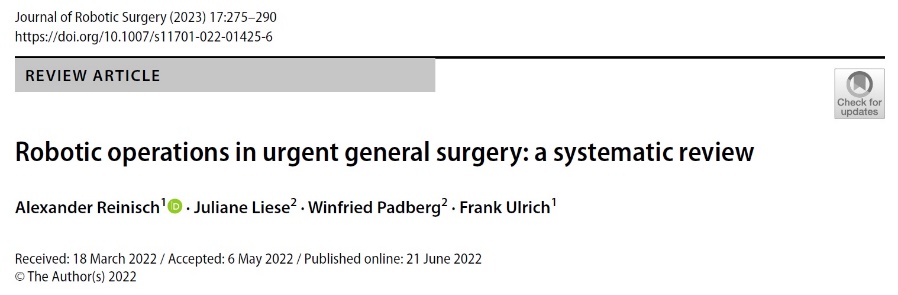 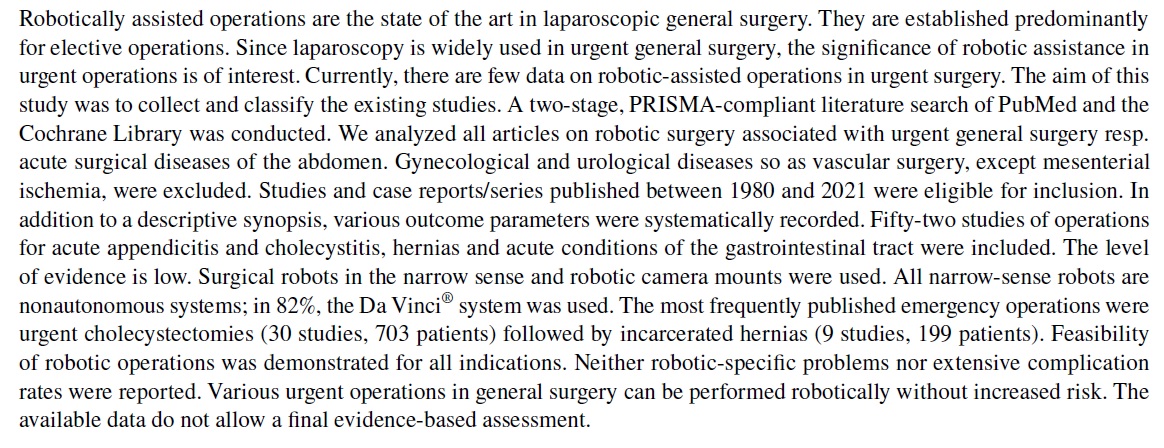 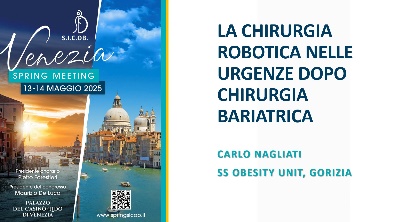 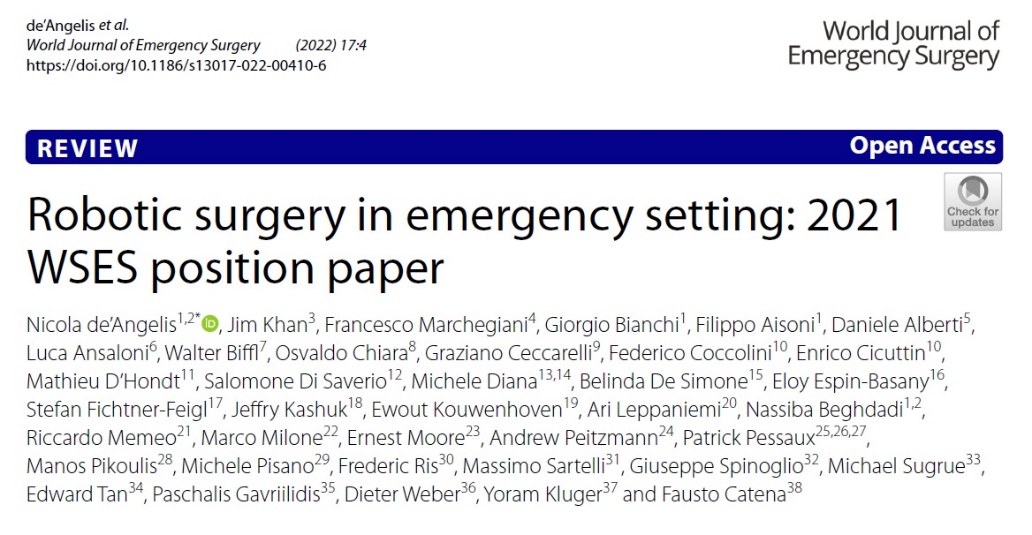 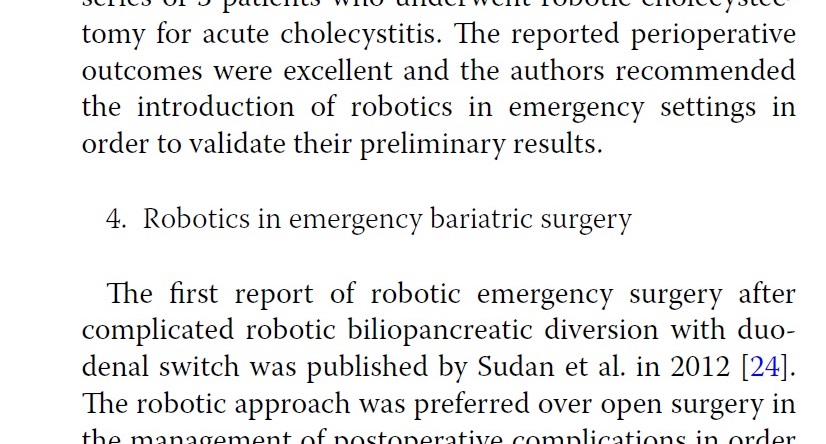 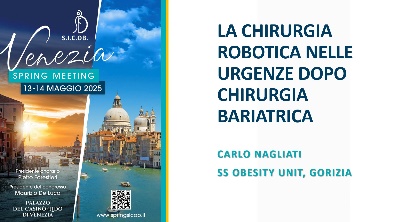 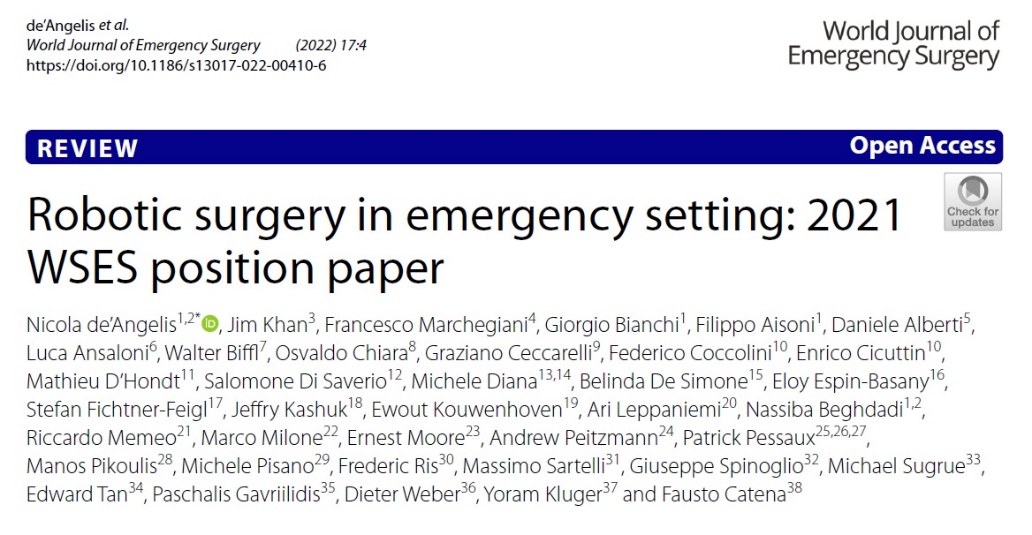 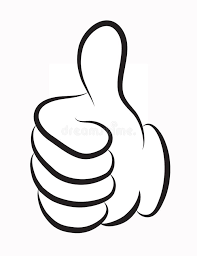 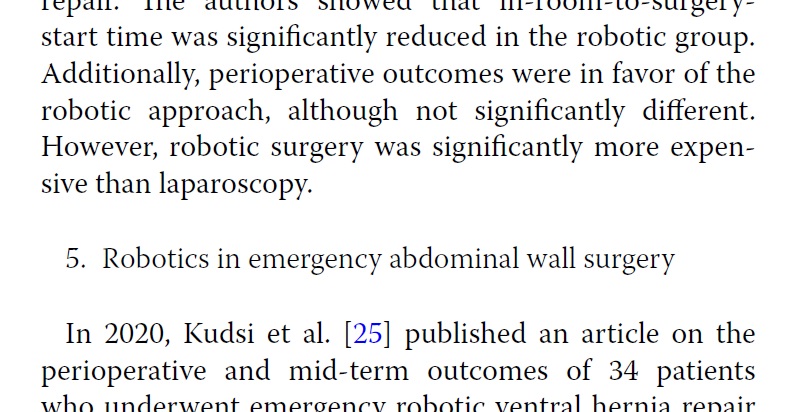 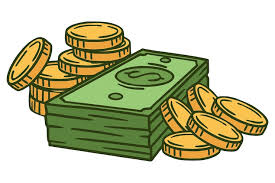 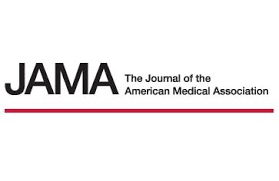 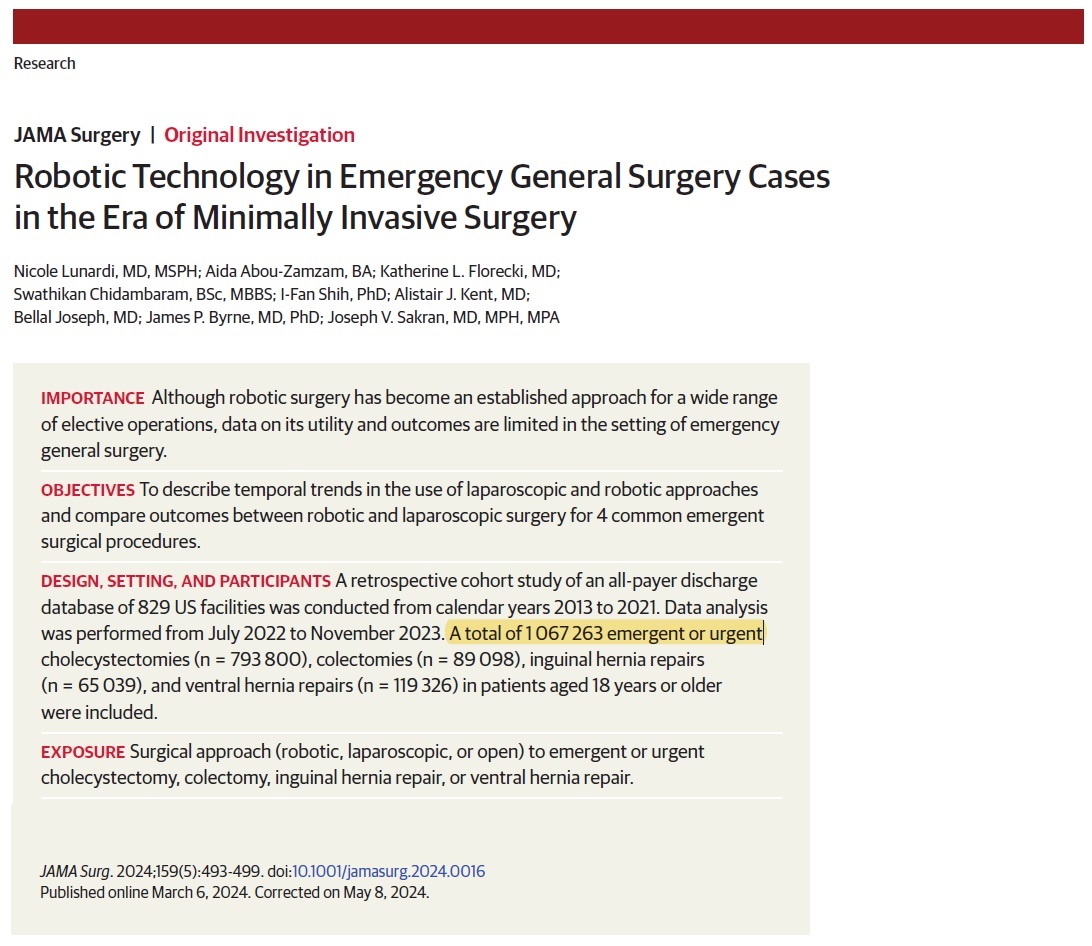 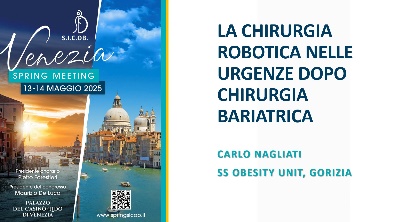 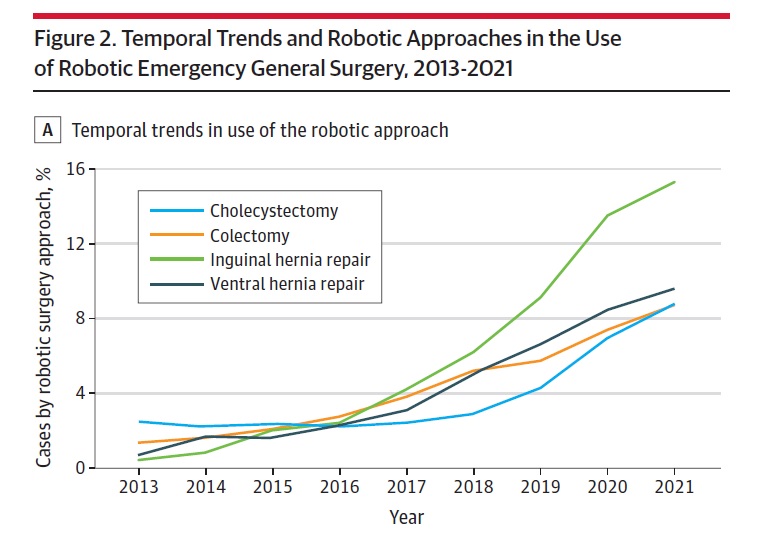 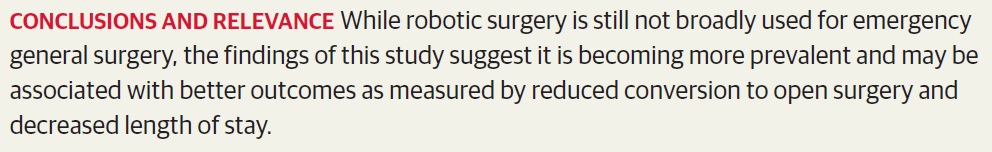 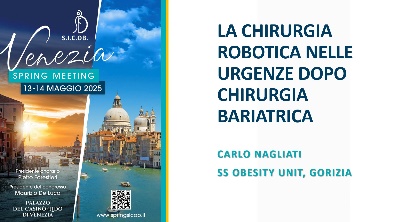 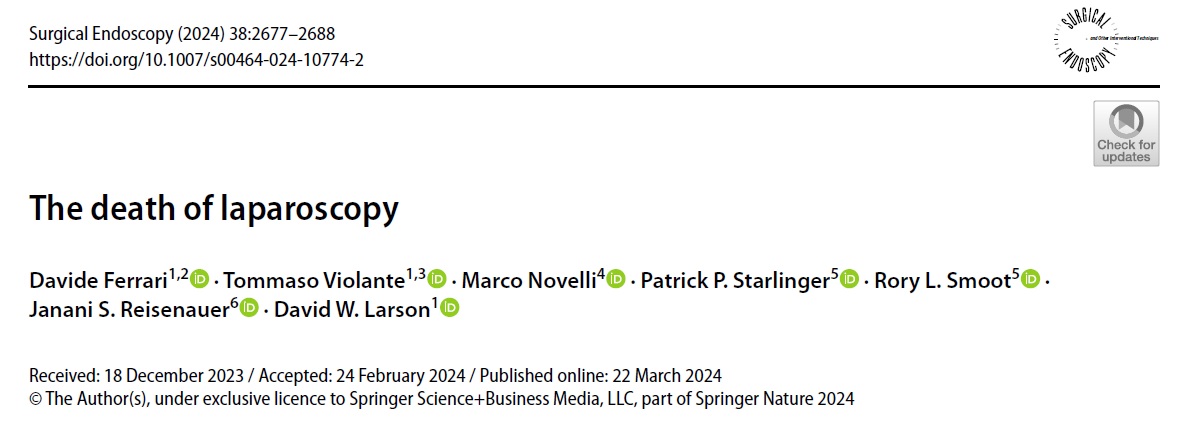 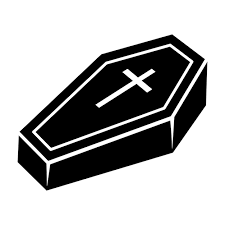 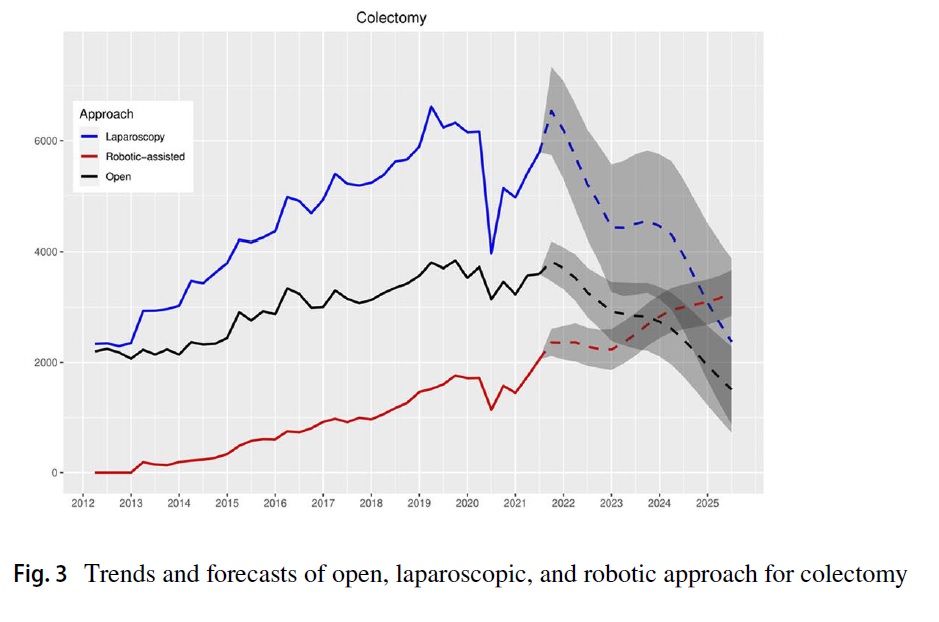 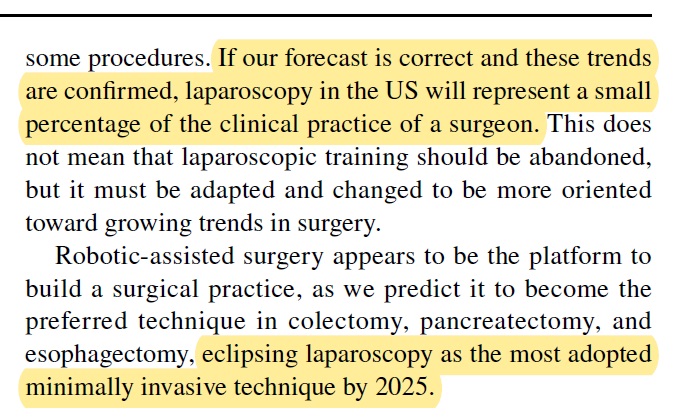 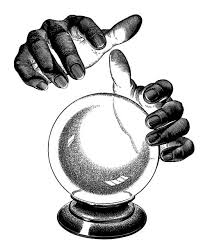 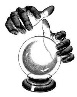 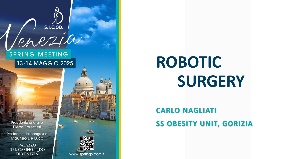 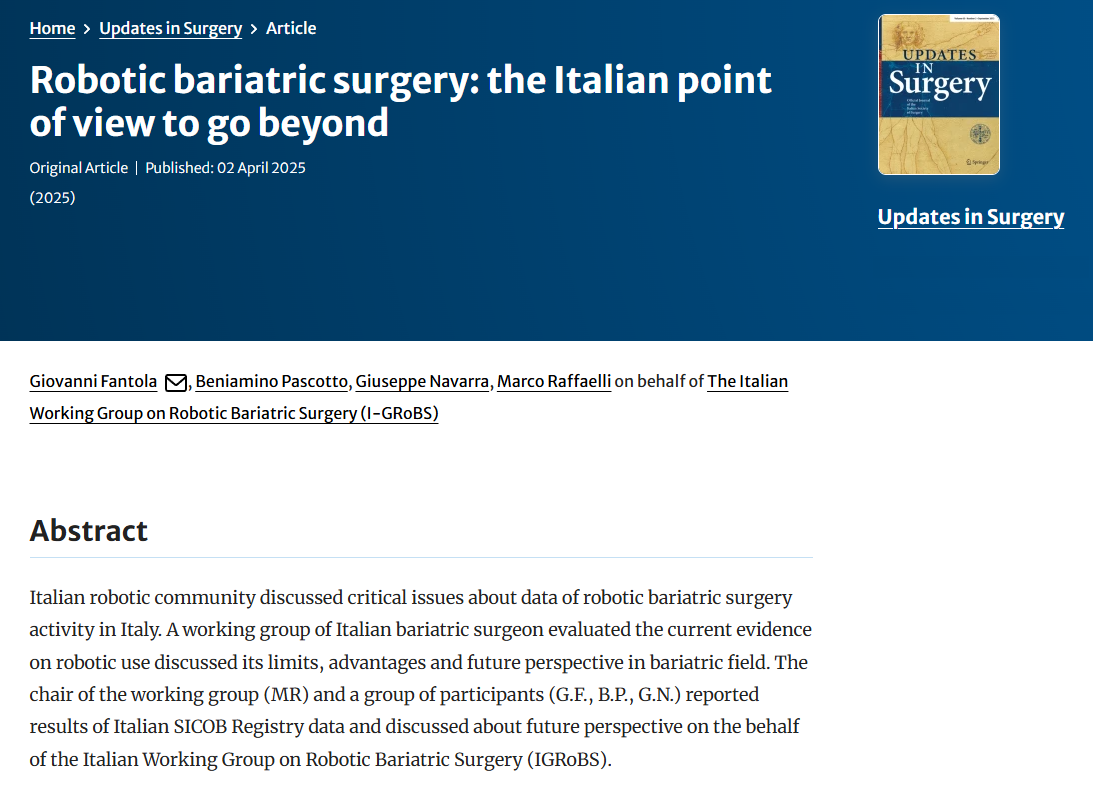 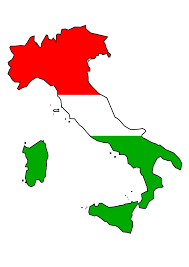 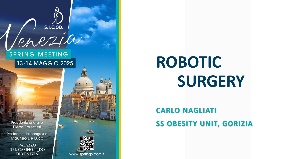 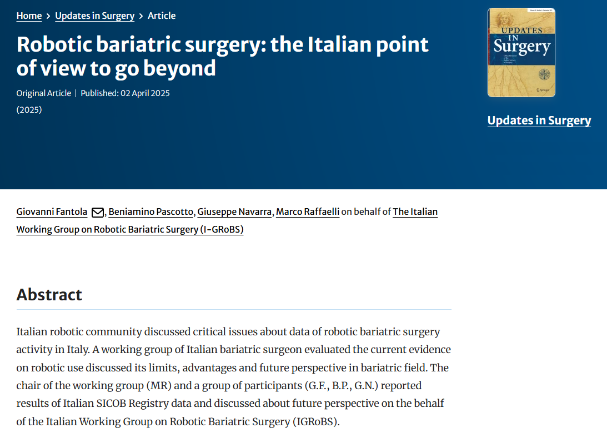 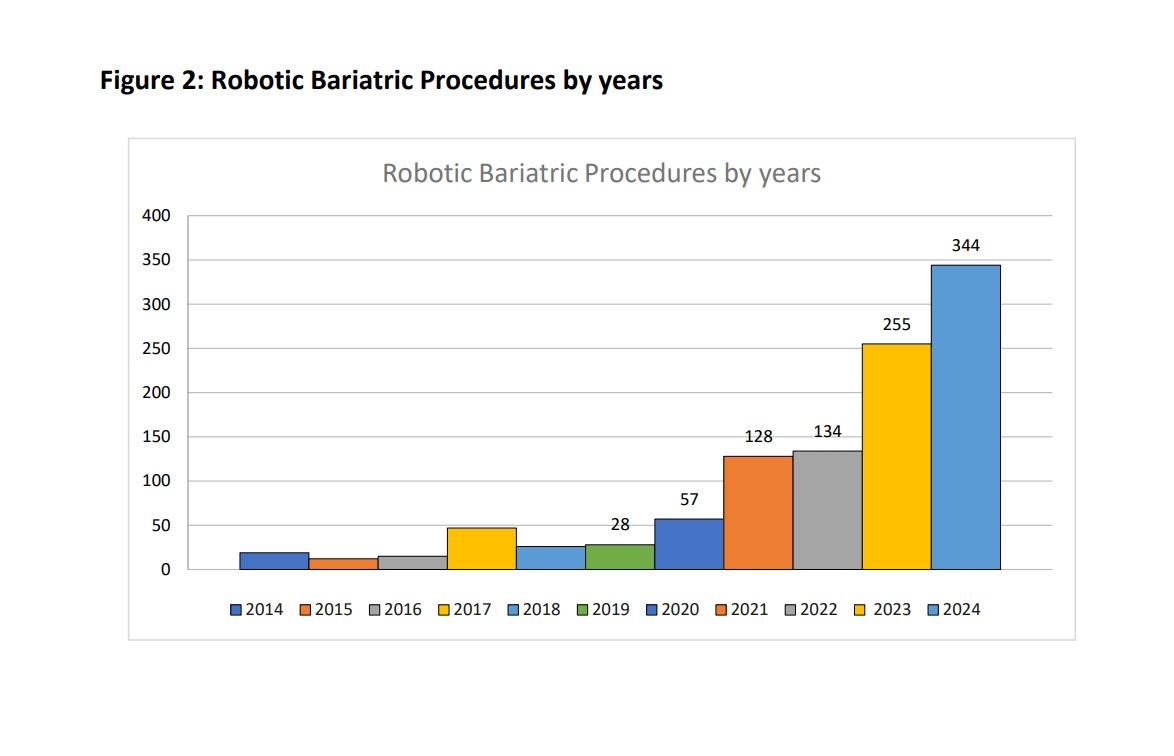 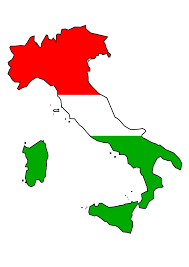 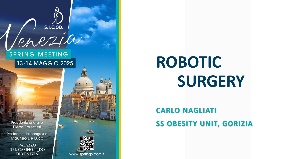 CONCLUSIONI ?..

… ‘till now, common sense instead of evidences …


CONSIDERAZIONI

Il trend degli interventi robotici (elettivi e in urgenza) è in crescita
Tendenza a un «confronto» fra robotica e laparoscopia
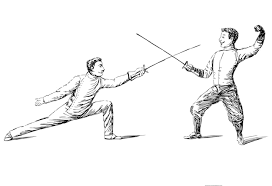 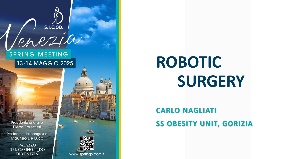 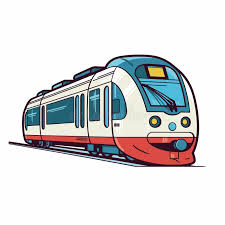 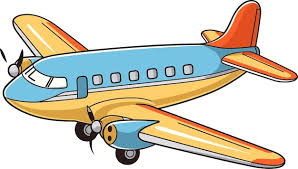 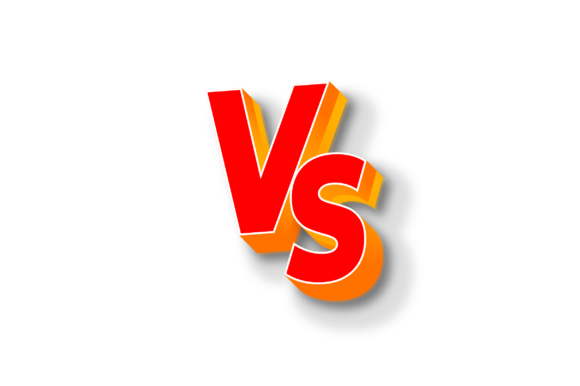 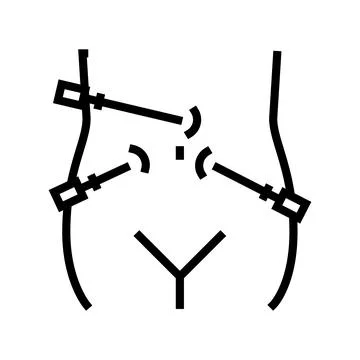 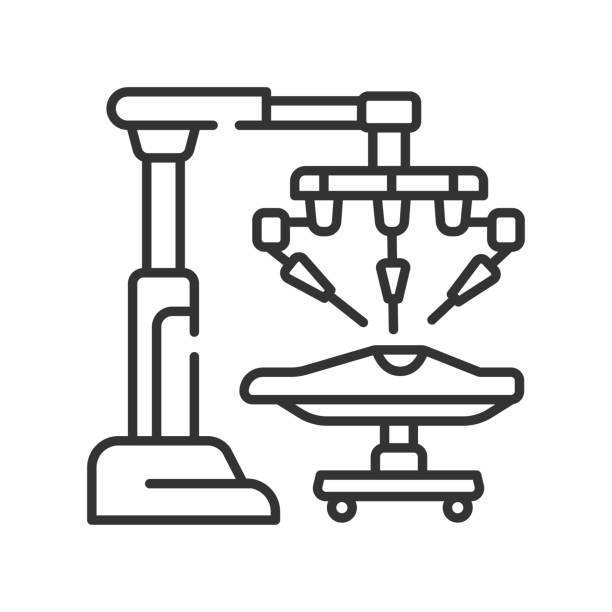 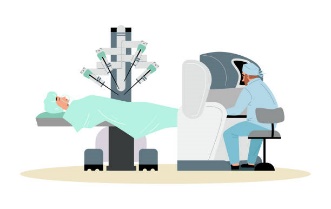 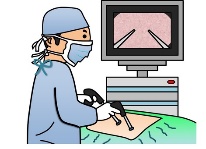 Grazie
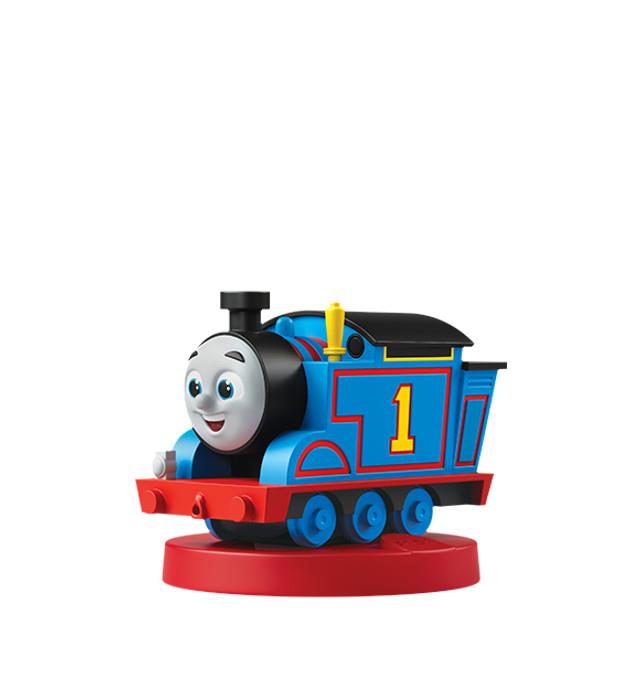 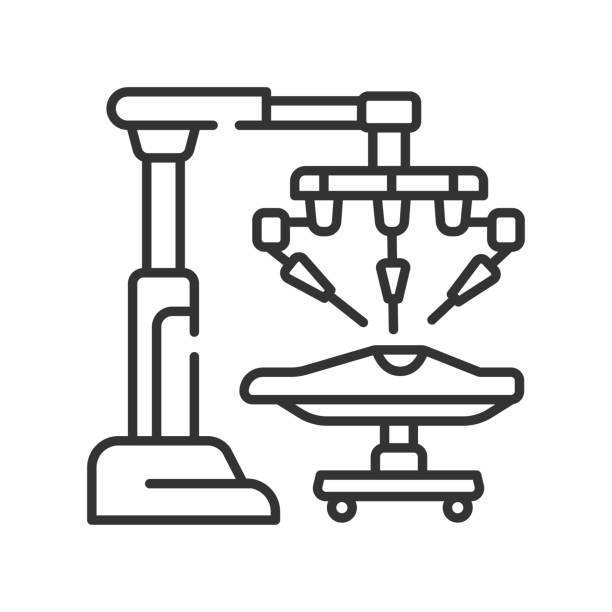